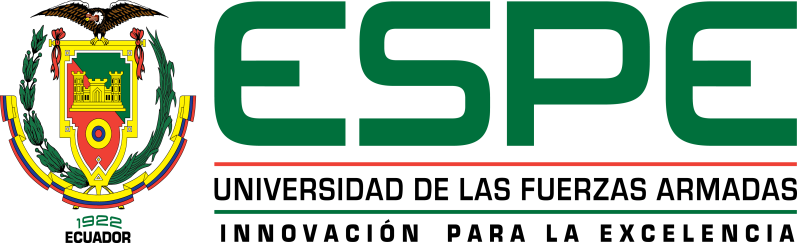 TRABAJO DE INVESTIGACIÓN PREVIO A LA OBTENCIÓN DEL TÍTULO DE:

 LICENCIADA EN CIENCIAS DE LA EDUCACIÓN, MENCIÓN: 
“EDUCACIÓN INFANTIL”

AUTORAS

Rocío del Pilar Moreno Aveiga
Jhojana del Consuelo Saltos Coloma
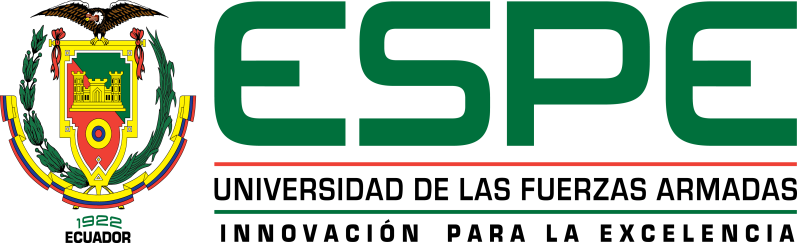 TEMA:caracterización del pensamiento simbólico y representativo de los niños y niñas de 4 a 5 años del “Centro de educación inicial n° 1 del distrito metropolitano de quito” en el año lectivo 2013 – 2014.
PROPUESTA ALTERNATIVA
Dra. Jackeline chacón
Codirectora
Mgs. Anita tacuri v.
directora
ESTRUCTURA DE LA INVESTIGACIÓN
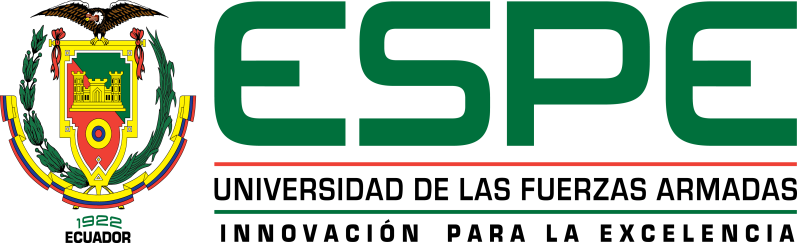 CAPÍTULO I

EL PROBLEMA DE INVESTIGACIÓN
PLANTEAMIENTO DEL PROBLEMA
FORMULACIÓN DEL PROBLEMA
¿QUÉ NIVEL DE DESARROLLO TIENE EL PENSAMIENTO SIMBÓLICO Y REPRESENTATIVO DE LOS NIÑOS DE 4 A 5 AÑOS DEL CENTRO DE EDUCACIÓN INICIAL N° 1 DEL DISTRITO METROPOLITANO DE QUITO EN EL AÑO LECTIVO 2013 – 2014?
¿QUÉ MANIFESTACIONES VERBALES Y NO VERBALES SE RELACIONAN CON EL DESARROLLO DEL PENSAMIENTO SIMBÓLICO Y REPRESENTATIVO DE LOS NIÑOS DE 4 A 5 AÑOS?
¿CÓMO INCIDEN LAS DIFERENCIA ENTRE LAS MANIFESTACIONES VERBALES Y NO VERBALES, SOBRE EL DESARROLLO DEL PENSAMIENTO SIMBÓLICO – REPRESENTATIVO DE LOS NIÑOS Y NIÑAS DEL CENTRO INICIAL N° 1 DEL DISTRITO METROPOLITANO DE QUITO?
OBJETIVOS
DETERMINAR EL NIVEL DE DESARROLLO DEL PENSAMIENTO SIMBÓLICO Y REPRESENTATIVO Y SUS PROYECCIONES EN EL PROCESO DE APRENDIZAJE EN LA EDUCACIÓN BÁSICA.
ESPECÍFICOS
FUNDAMENTAR TEÓRICAMENTE EL DESARROLLO VERBAL Y NO VERBAL CON EL PENSAMIENTO SIMBÓLICO – REPRESENTATIVO.
IDENTIFICAR DIFERENCIAS Y/O SEMEJANZAS ENTRE LAS MANIFESTACIONES VERBALES Y NO VERBALES EN RELACIÓN AL DESARROLLO DEL PENSAMIENTO SIMBÓLICO – REPRESENTATIVO.
DESARROLLAR Y PRESENTAR UNA PROPUESTA  ALTERNATIVA QUE PERMITA MEJORAR EL PROBLEMA DELIMITADO.
JUSTIFICACIÓN
CONVENIENTE
Detectar, mejorar y contribuir.
RELEVANCIA SOCIAL
Mejora de la comunicación con su entorno.
VALOR TEÓRICO
Información conceptual obtenida es referente.
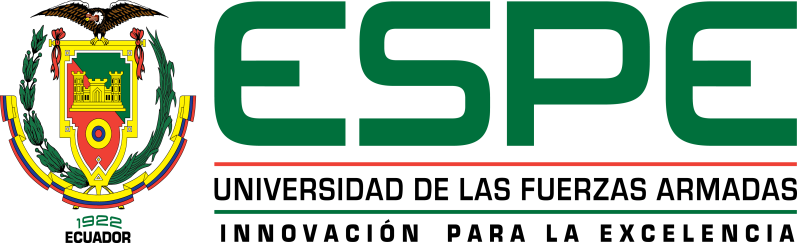 CAPÍTULO II

MARCO TEÓRICO
FUNDAMENTACIÓN TEÓRICA
PROCESOS.SOCI.HABILIDADES. INTELECTUALES
D. FISICO INTELECTUAL, SOCIO AFECTIVO
AYUD. EDUCADORES. NINO, INTERPRETA EL MUNDO
CARACTERISTICAS PROPIAS
VYGOTSKYPIAGET
COMPARTIR IMAGINACIÓN
DESARROLLO COGNITIVO
DESARROLLO EVOLUTIVO
AUTONOMIA Y CONFIANZA
ACTITUDES, SENTIMIENTOS, VALORES, MOTIVACIONES
IMITAR  FANTASÍA
DESARROLLO SOCIAL
DESARROLLO EMOCIONAL Y AFECT.
CATEGORIAS FUNDAMENTALES
AFABLE, CORTES, APOYO, MOTIVO
HABLADORES-VALORES
INTELIGENCIA
COMPRENDE DOS ASPECTOS
DESARROLLO PSICOMOTRIZ
D. DEL LENGUAJE
SURGIR
3,4 ANOS
IMÁGENES MENTALES
FUNCIONES PSIQUICAS
FUNCIONES NEUROMOTRICES
INTELIGENCIA
ADAPTARSE, SOLUCIONES,DIFICULTADES
DIBUJO
PENSAMIENTO SIMBÓLICO
PROCESOS DE PENSAMIENTO
JUEGO SIMBÓLICO
MOVIMIENTOS-CUERPO
IMITACIÓN
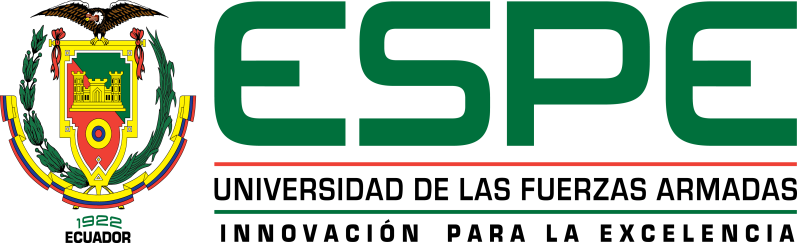 CAPÍTULO III

METODOLOGÍA 
DE LA INVESTIGACIÓN
DISEÑO DE LA INVESTIGACIÓN
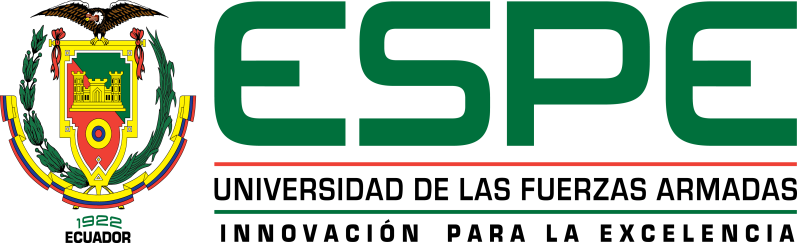 CAPÍTULO IV

ANÁLISIS DE RESULTADOS
ANÁLISIS E INTERPRETACIÓN
ESCALAS VERBALES
Rango normal 9-11.
Puntaje máximo 19
ANÁLISIS E INTERPRETACIÓN
ESCALAS NO VERBALES
Rango normal 9-11.
Puntaje máximo 19
ANÁLISIS E INTERPRETACIÓN
ANÁLISIS COMPARATIVO
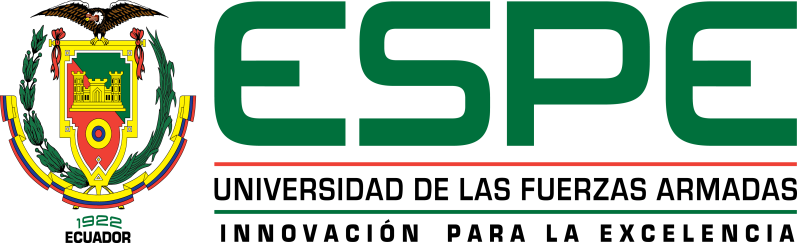 CAPÍTULO V

CONCLUSIONES Y RECOMENDACIONES
CONCLUSIONES
RECOMENDACIONES
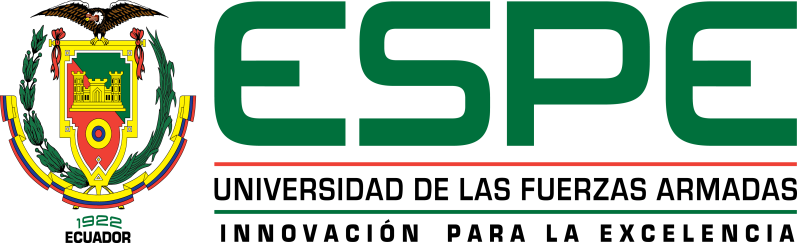 CAPÍTULO VI

PROPUESTA ALTERNATIVA
TÉCNICA DE PLEGADO ORIGAMI
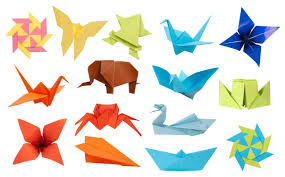 PROPUESTA ALTERNATIVA
Aplicación del pensamiento simbólico y representativo.
PROCEDIMIENTO
NIÑO/A
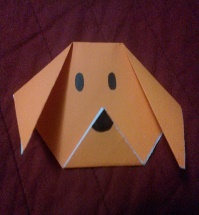 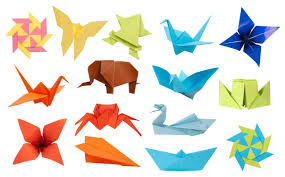 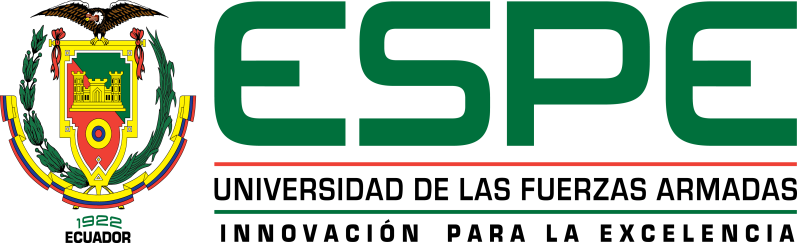 GRACIAS POR SU ATENCIÓN!!